Ulster County CARES II Small Business Assistance Program
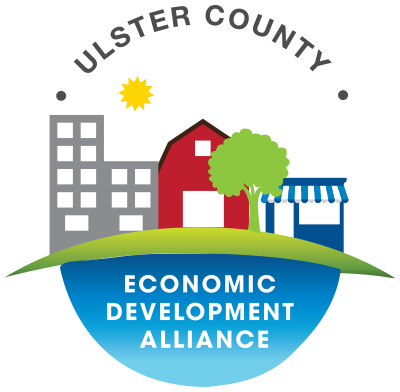 Board of Directors Meeting
May 9, 2023
1
General Updates
Sent all 42 awardees their project set up packets
Over half of awardees have completed their set up requirements
Reminders scheduled for May 5
Met with Ulster County Comptroller's Office to discuss disbursement process
Worked with Ulster Savings Bank to establish a bridge loan program 
Information Sharing Agreement
Assignment Agreement
2
Disbursement Process
Invoices for reimbursement begin June 5 and continue monthly
Invoices first reviewed by project managers 
Upon approval sent to Ulster County Comptroller's Office
Upon approval payment vouchers created
Checks cut
Estimated disbursement process timeline: 2-3 weeks
3
Bridge Loan Updates
Project managers to host webinar with awardees explaining loan and program details
UCEDA will disburse reimbursement funds directly to Ulster Savings
The Assignment and Information Sharing agreements allow open communication between Ulster Savings Bank and project managers as well as direct payments.
4